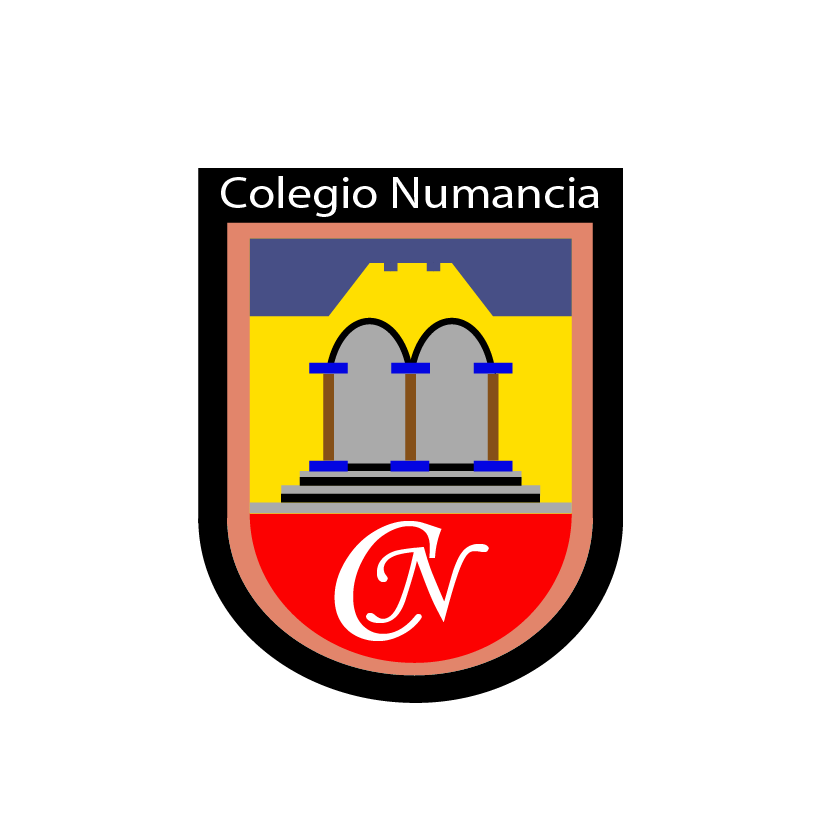 Clase N°19
31-03-2021
LENGUAJE Y COMUNICACIÓNADJETIVOS CALIFICATIVOS.Tercero Básico
Profesora Pamela Orellana
1
2
RUTA DE APRENDIZAJE
3
RECUERDA
Describir es expresar de forma detallada las características que se aprecian en objetos,  seres vivos,  personajes, lugares, hechos o situaciones.
ACTIVIDAD 1
De acuerdo al cuento leído la clase anterior.
¿Cómo describirías a la rana del pozo?
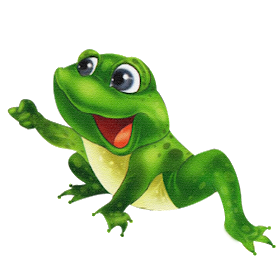 4
LOS ADJETIVOS CALIFICATIVOS
Son palabras que indican cualidades o características de los sustantivos, es decir de las personas, animales, lugares o cosas. 
Nos sirven para describir.
Ejemplos
REFUERZO LO APRENDIDO
5
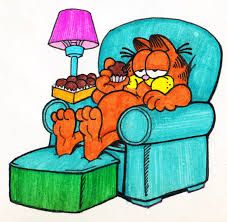 6
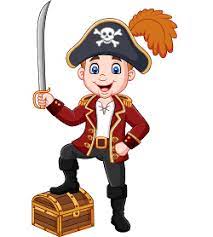 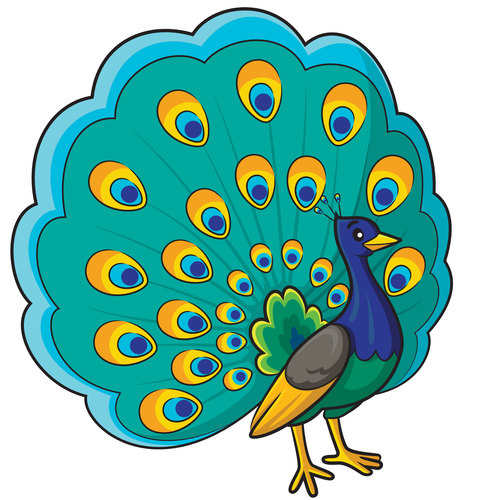 7
AUTOEVALUACIÓN
¿Qué aprendí hoy?
8
¡¡¡MUY BUEN TRABAJO!!!
9